Obesity's Impact on Illinois’ Economy and Labor Force
Supported by Eli Lilly and Company
March 2024
See the full report at:
https://www.globaldata.com/health-economics/US/Illinois/Obesity-Impact-on-Illinois.pdf
Economic, Workforce, and State Budget Implications of Excess Weight in Illinois: 2022
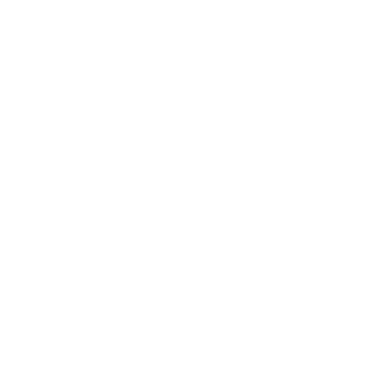 Reduced economic activity by $17.6B (1.7%)
$1.6B in higher work absenteeism and disability costs
145,900 fewer adults in the workforce
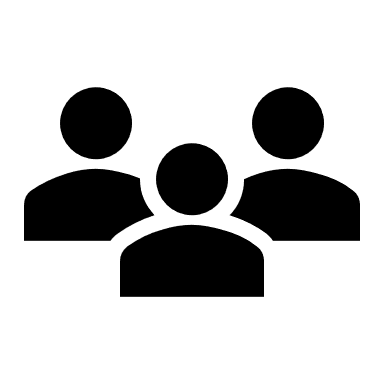 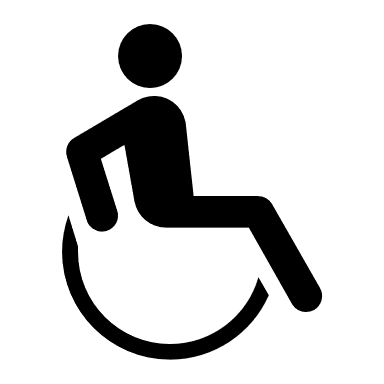 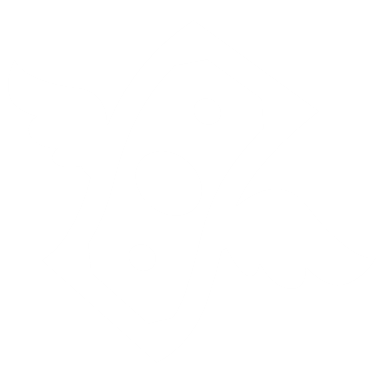 Negative $2.4B budget implications for Illinois (3.6% of FY 2022 revenues)
Increased Medicaid, public assistance, & state government health insurance costs by $1B
Reduced state tax revenues by $1.4B (2.1%)
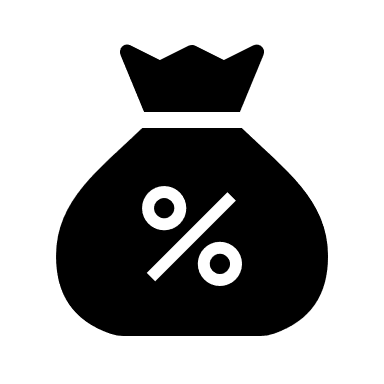 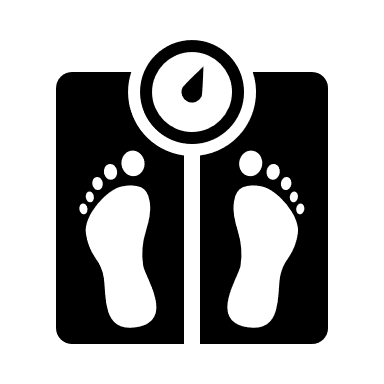 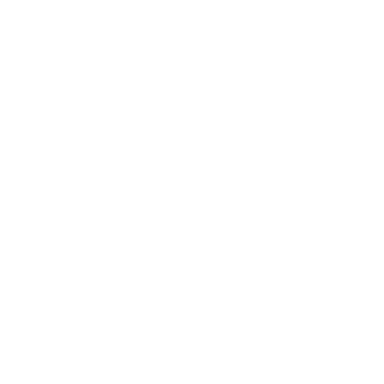 Money currently spent on healthcare that could be redirected to other purposes
$3.7B in federal Medicare and Medicaid spending
$1.2B in spending by households
$2.1B in spending by employers
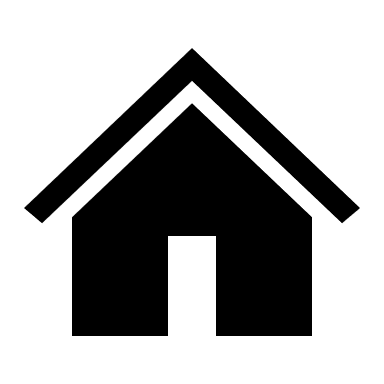 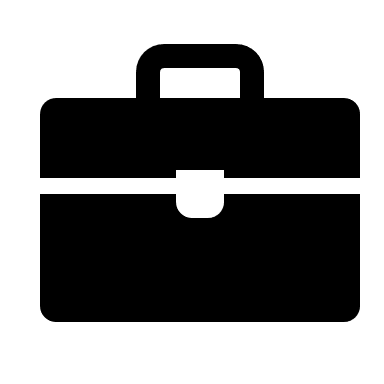 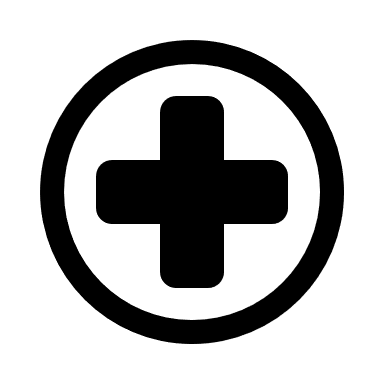 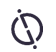 COST OF OBESITY ON ILLINOISANS
Reduced Earnings for Employed Women
Higher Medical Costs to Households
Lower Labor Force Participation
Increased Mortality
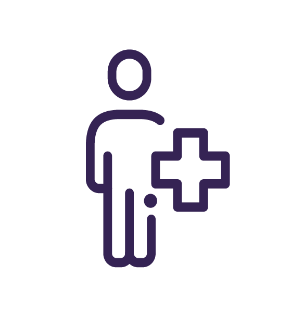 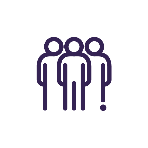 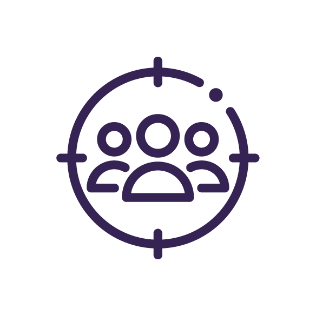 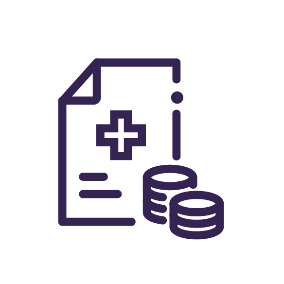 Women with obesity earn 9% less than women with healthy weight
Increased healthcare costs associated with obesity and overweight
Odds of employment are lower for men (0.93) and women (0.80) with obesity compared to peers with healthy weight
Estimated premature deaths occur
19,000 
Year
$220 
Overweight
$2,396 
Obesity
822,400 employed women with obesity
100,300 fewer adults with obesity working
 relative to the healthy weight population
Resulting in:
Medical costs compared to adults with healthy weight
$3.4B
$169.1M
$2.6B
reduced earnings
lower state income tax receipts
lower state GDP
$1.2B
Higher spending by households
$5.5B
reduced earnings
**Obesity appears to have no effect on earnings of employed adult males
COST OF OBESITY ON EMPLOYERS
Higher Absenteeism & Disability Costs
Higher Healthcare Costs
Recommendations
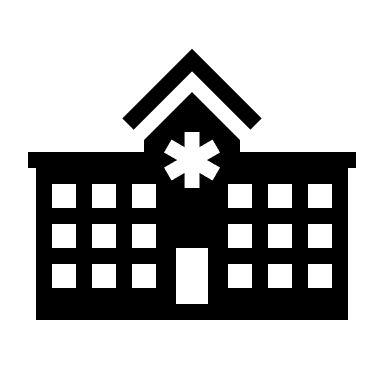 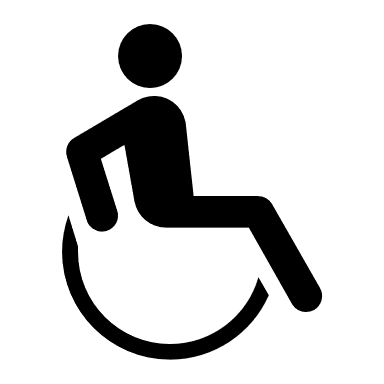 Employers can increase treatment access by…
Higher costs attributed to obesity & overweight
1.8M employed adults with obesity in Indiana
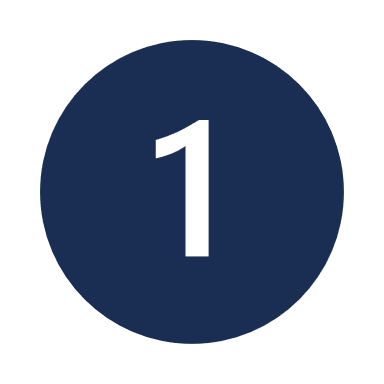 Offering insurance coverage and wellness programs for obesity care at parity with other chronic diseases
$2,396
$840
$2.1B
higher costs state-wide
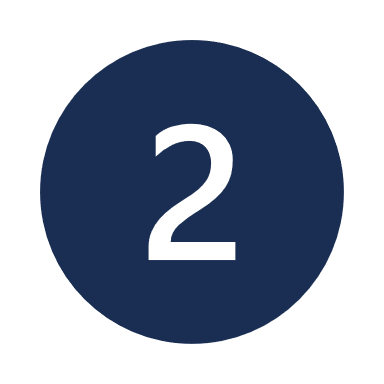 Fostering support and inclusion that accommodates the needs of employees with obesity
Higher Medical Costs
Per employee with obesity
$220
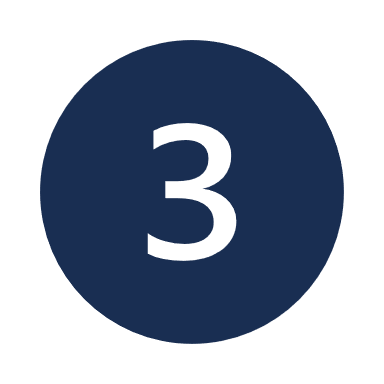 $1.5B higher costs state-wide
Providing education and resources to employees to educate employees
Overweight
Obesity
Potential Medical Savings
Between 5%-25% weight loss among adults age <65 over 10 years has potential to save $7B-$22B in medical costs
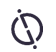 COST OF OBESITY ON STATE & LOCAL GOVERNMENT
Increased Medicaid Spending
Increased Public Assistance Program Costs
Increased Healthcare Costs for Employees
Recommendations
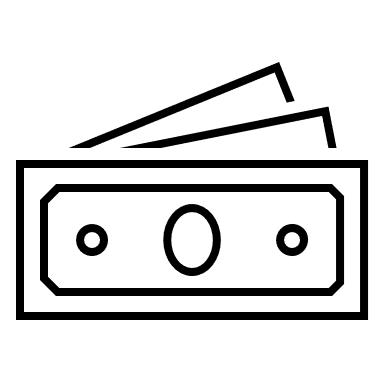 State legislators can increase treatment access by…
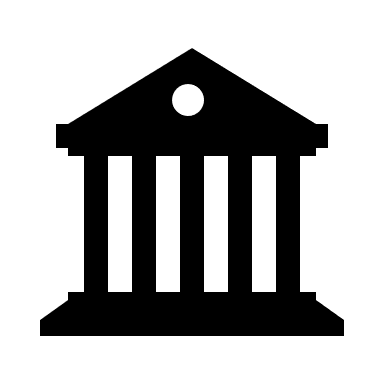 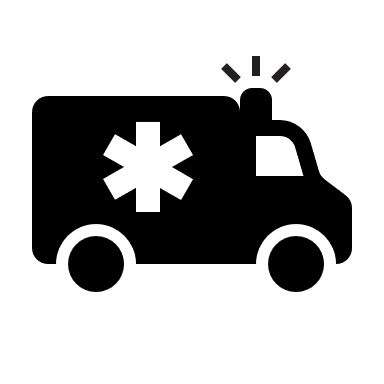 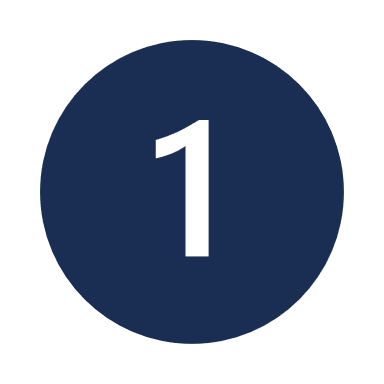 Maintaining coverage for comprehensive obesity treatment for people covered under the State Employees Group Insurance Program
100,300
Adults
State incurred higher Medicaid costs in 2022 by
State and local government employees
679,000
Adults with obesity-attributed unemployment
$661.1M
6.7%
Employees participating in insurance
78%
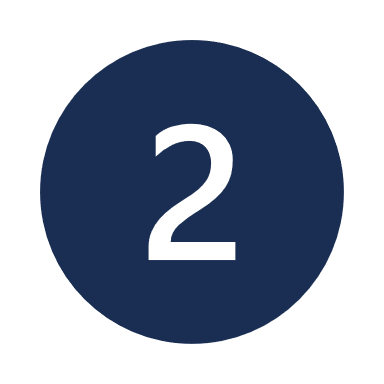 Finalizing Medicaid coverage for obesity treatment
17,300
Adults
$625 
Additional costs
Medicaid beneficiaries with
Overweight & Obesity
$331M
Higher costs
Public assistance program participants
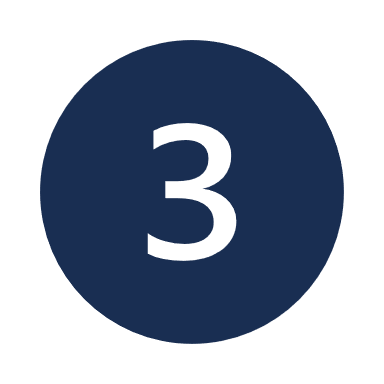 For state & local government employee healthcare
Investing in community-based programs and education campaigns
per covered employee
29.8%
35.1%
$55.8M in higher state & local public assistance costs
STATE BUDGET IMPLICATIONS
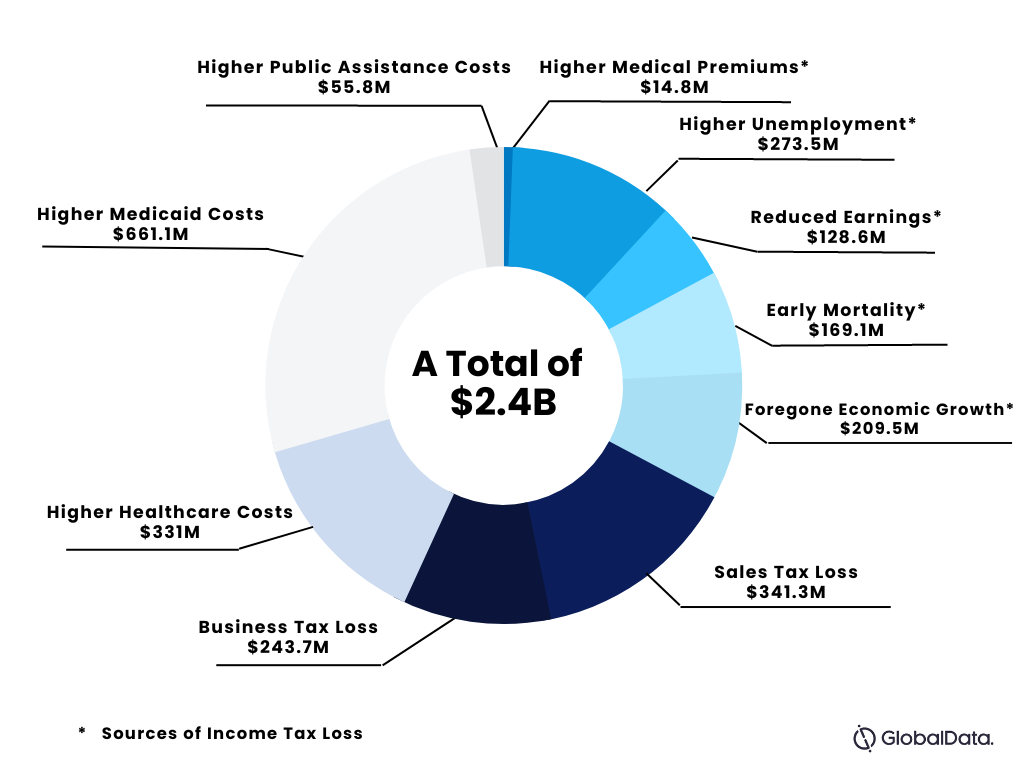 [Speaker Notes: Budget with a few bullets about tax losses and higher costs]